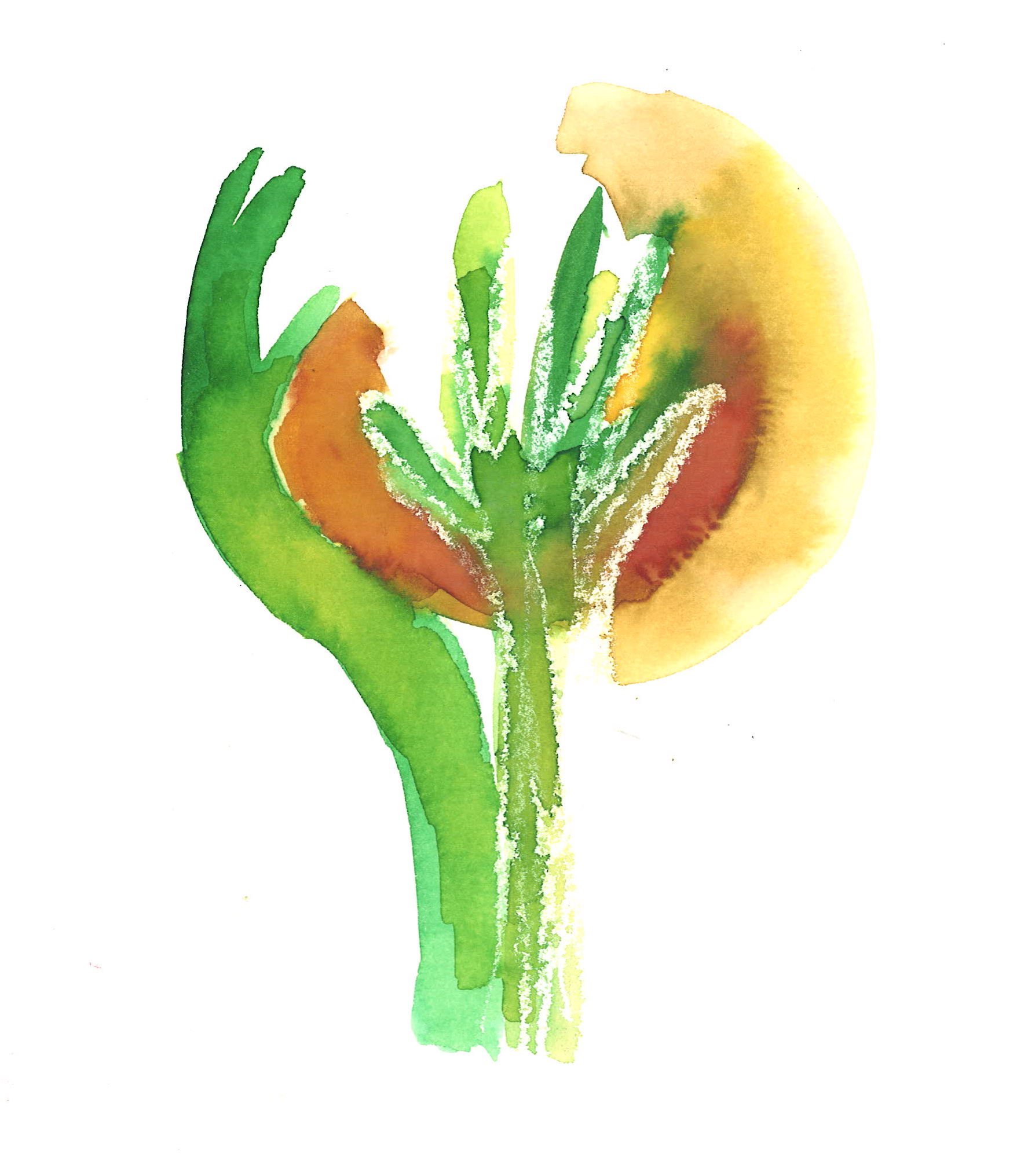 Riadenie škôl v puberte
Aleš Štesko
Škola 2 ruky fantázie
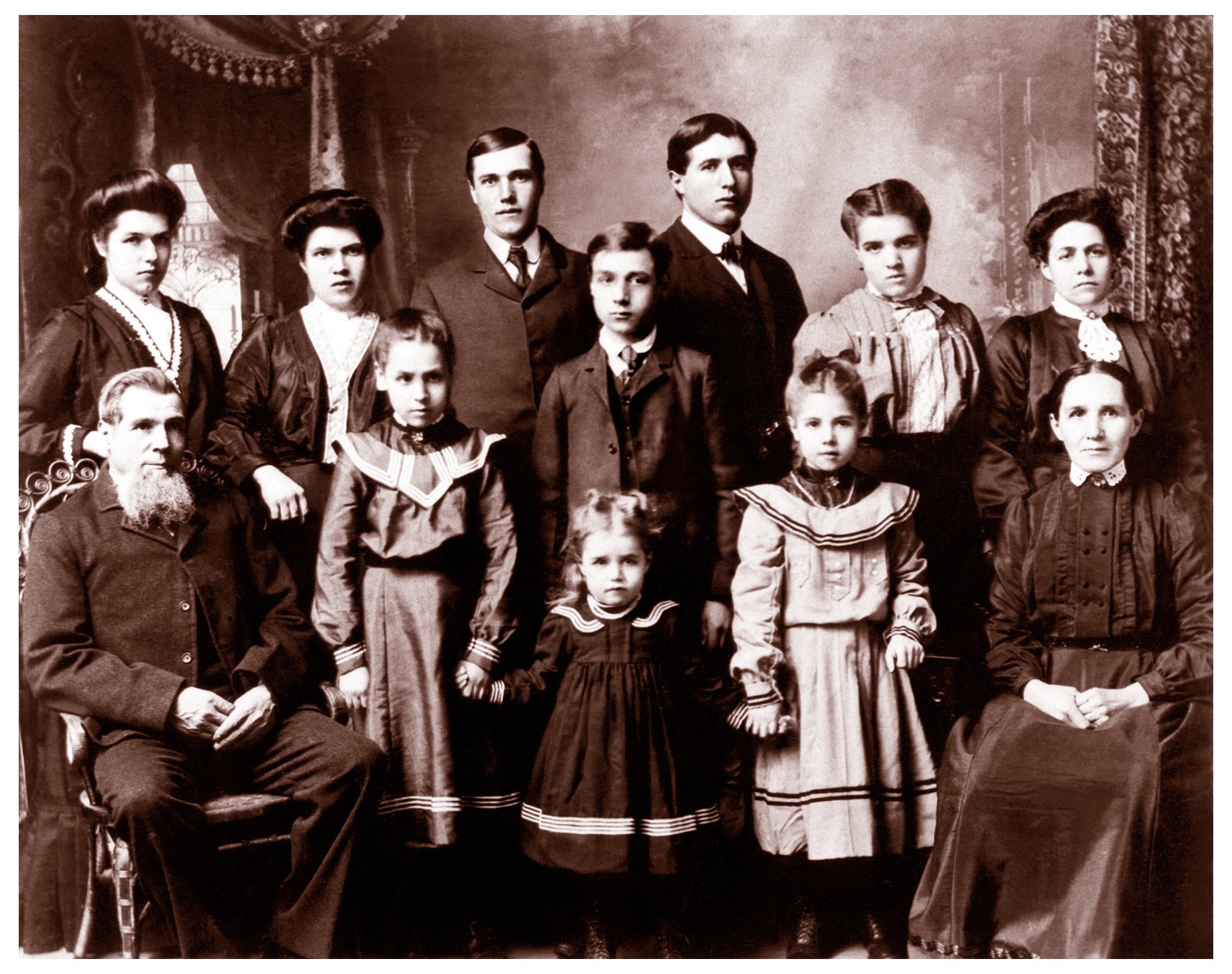 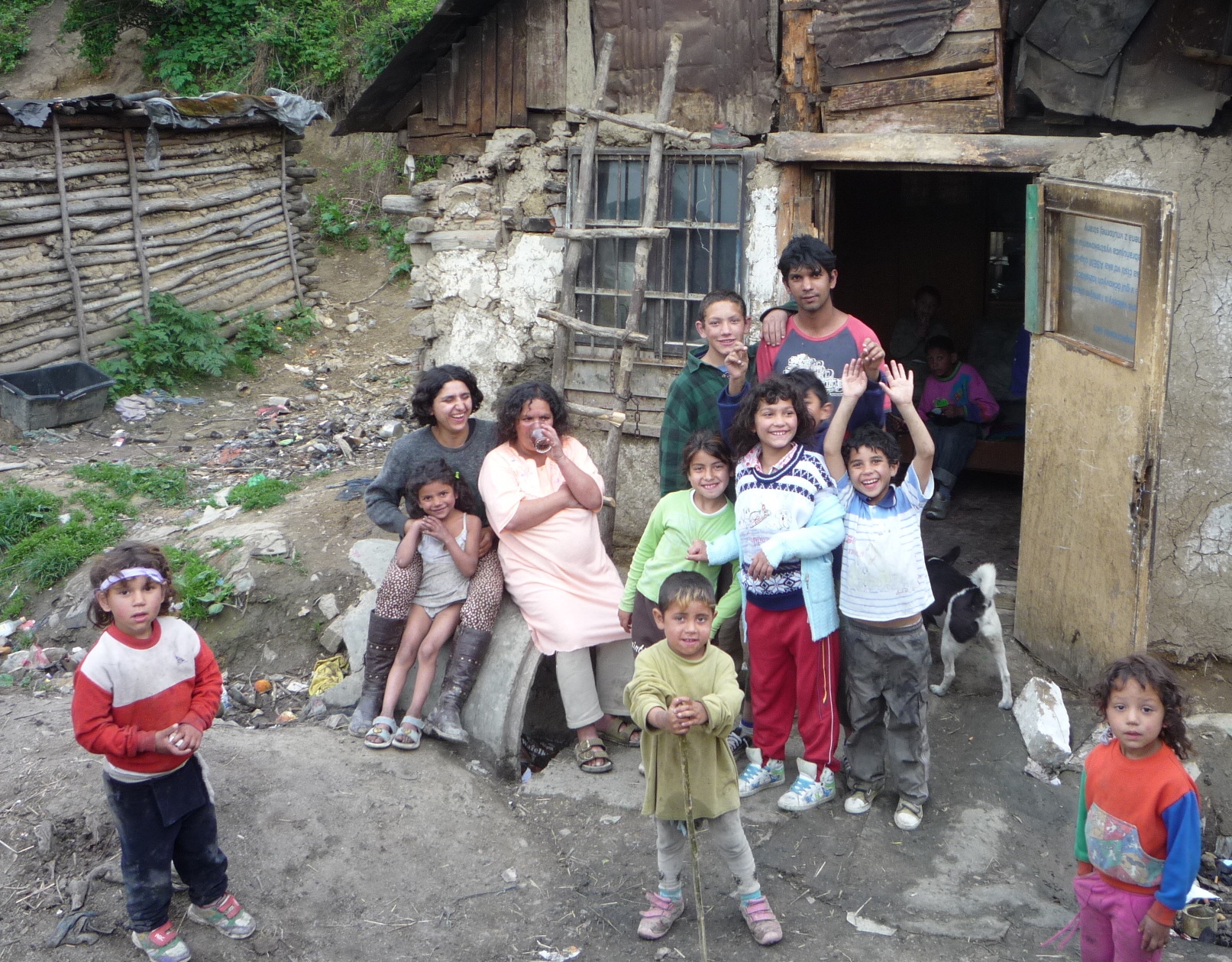 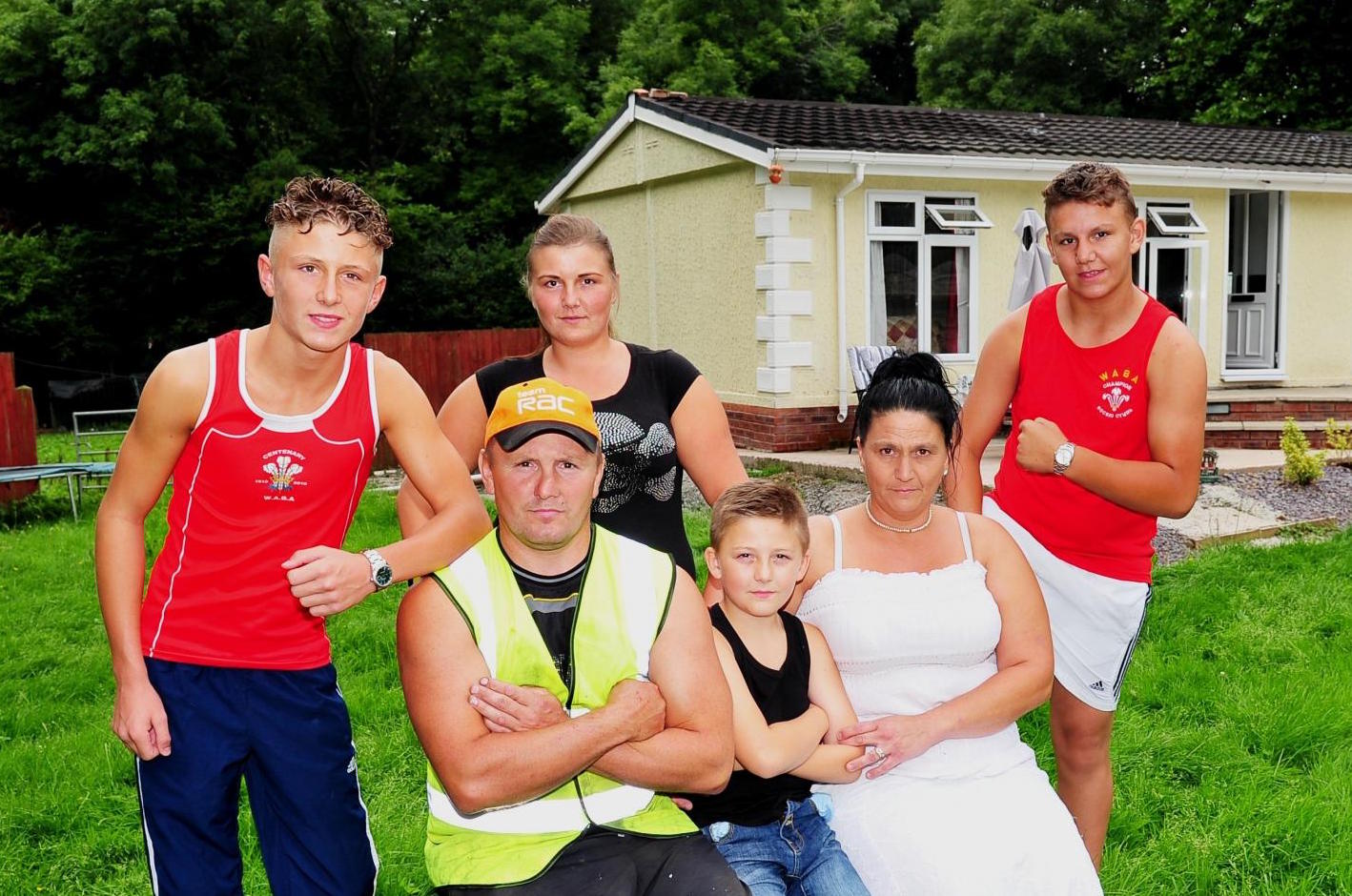 Slovenské školstvo ako rodina
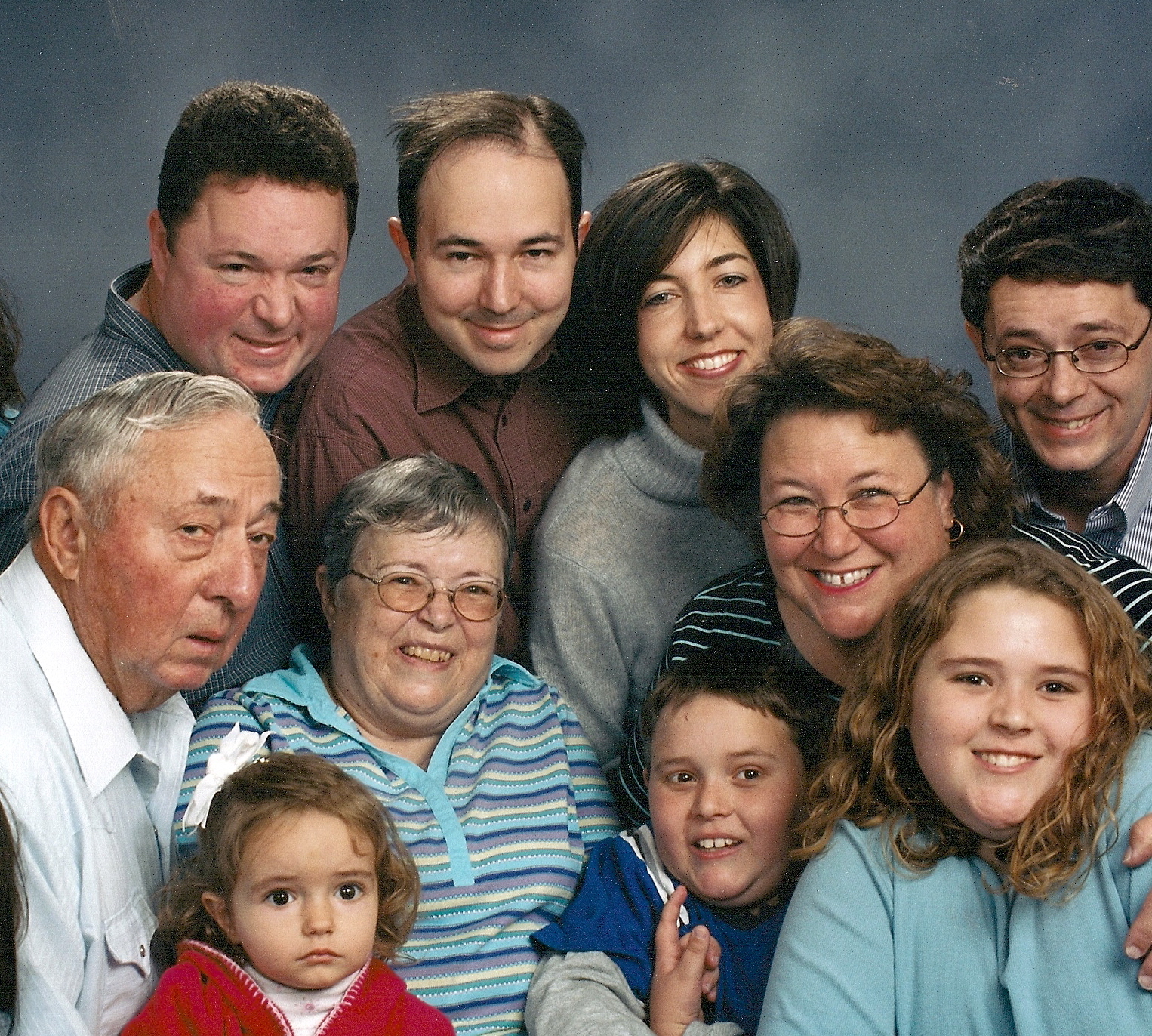 Slovenské školstvo ako rodina
MŠ
otec
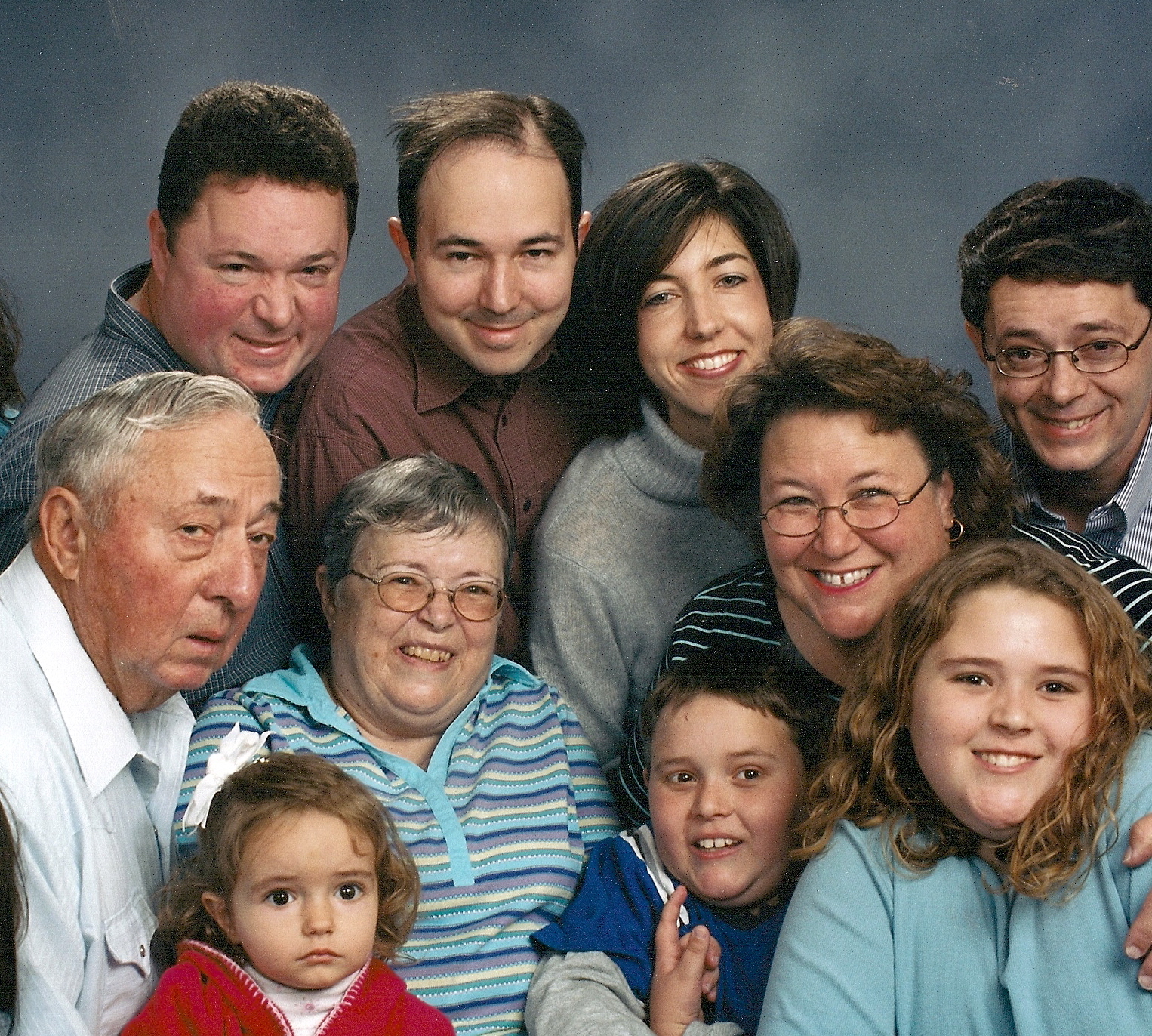 Slovenské školstvo ako rodina
MŠ
otec
inšpekcia
mama
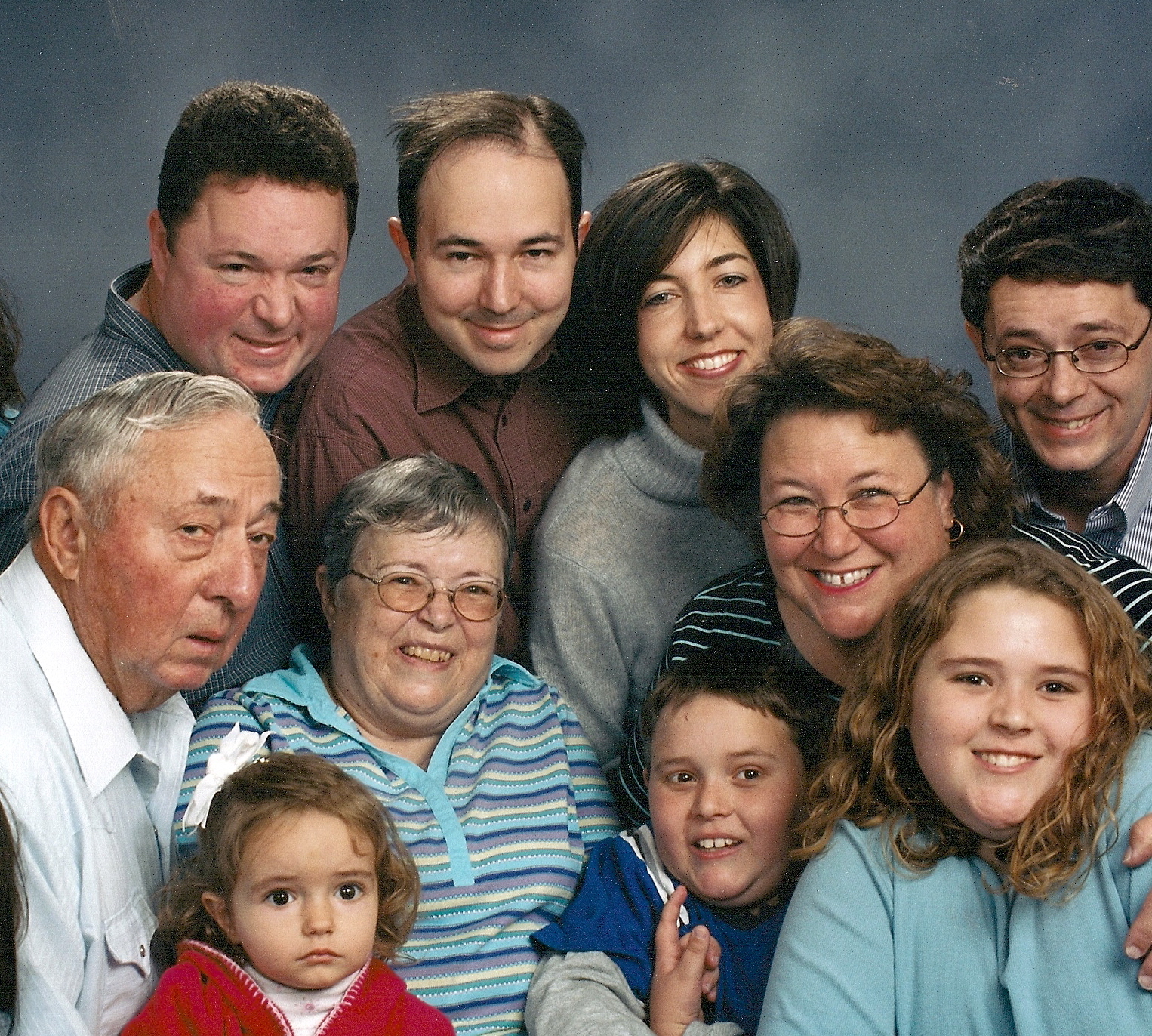 Slovenské školstvo ako rodina
MŠ
otec
inšpekcia
mama
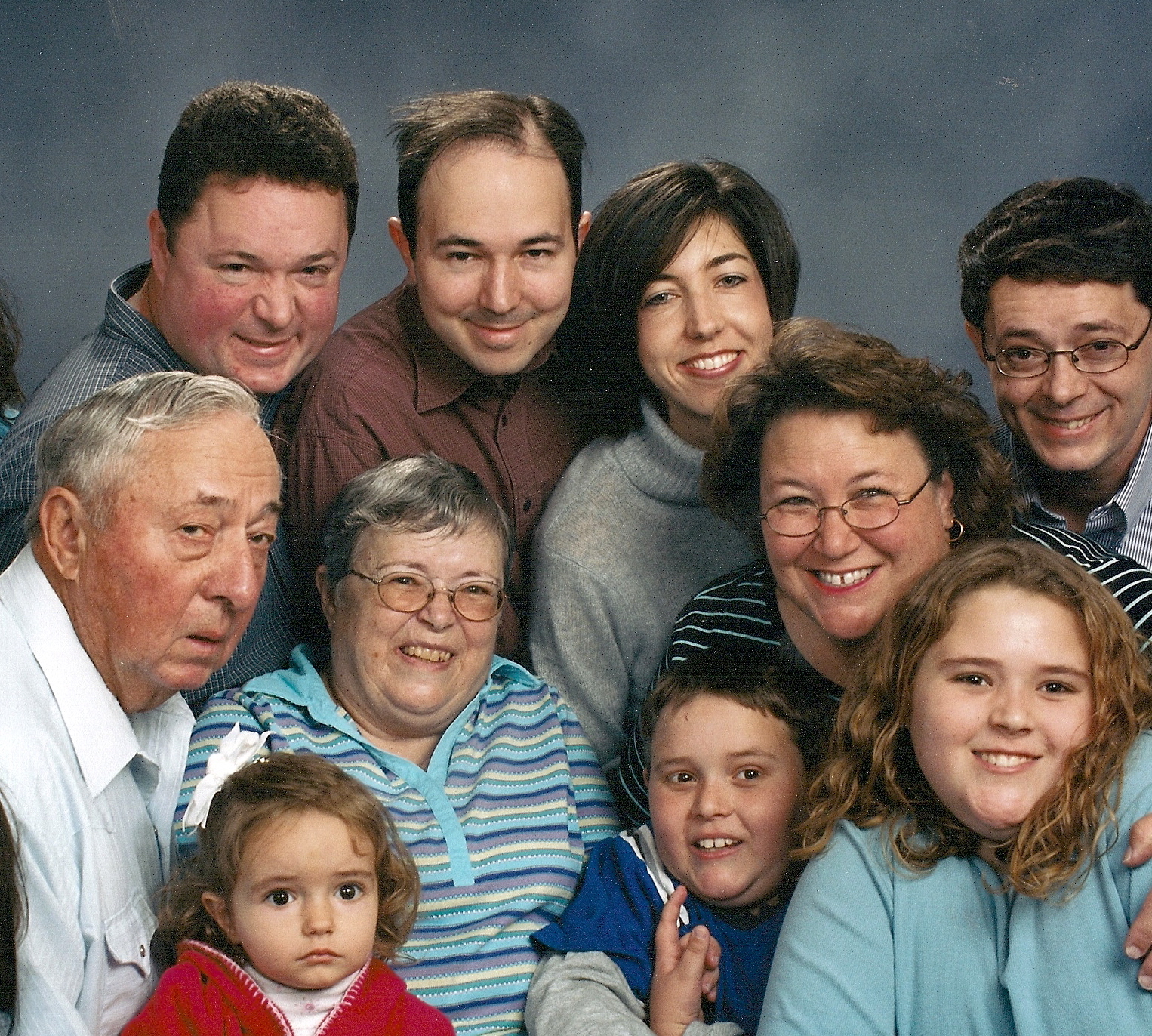 zákony
dedo
Slovenské školstvo ako rodina
MŠ
otec
inšpekcia
mama
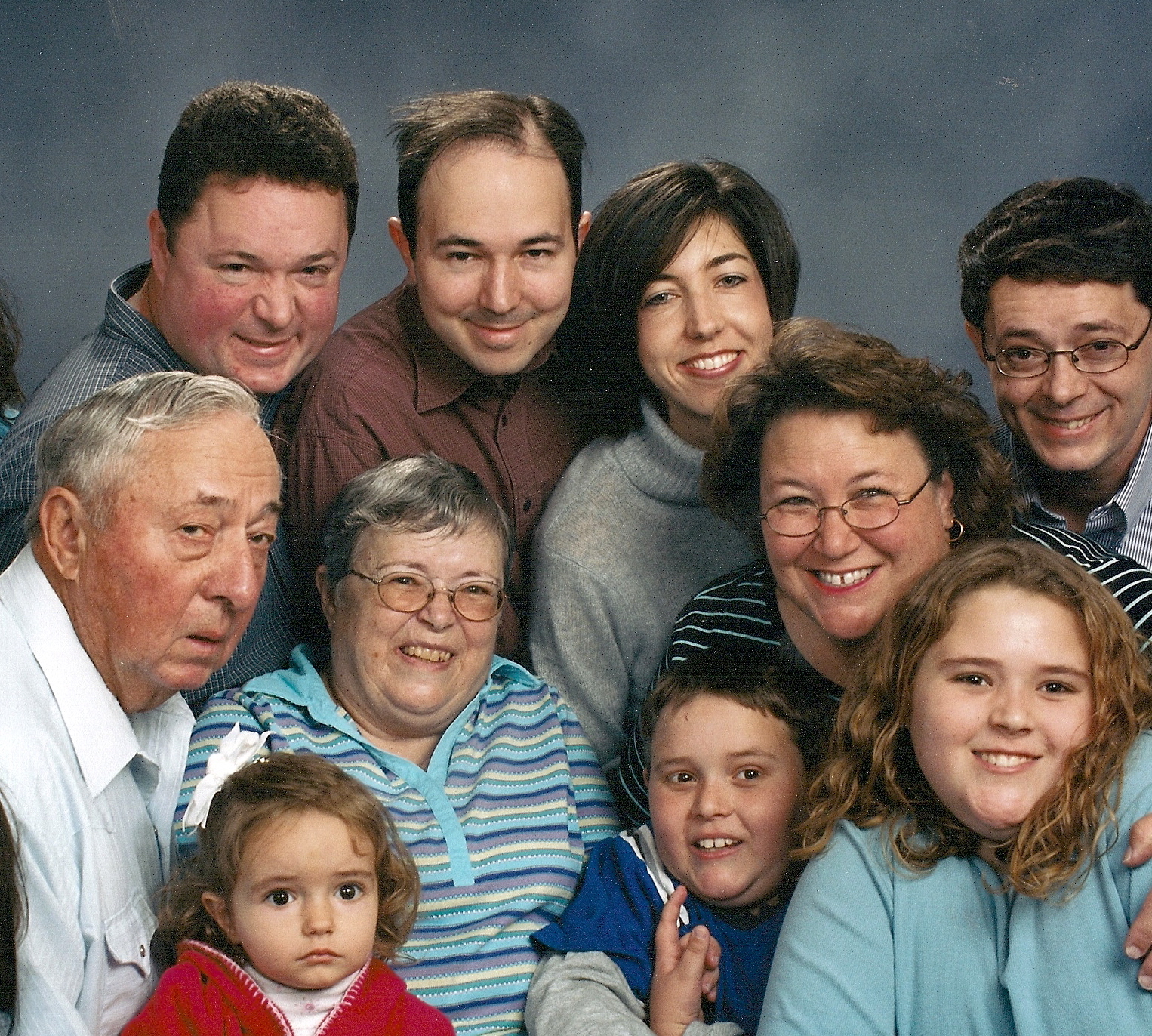 zákony
dedo
školy
deti
Slovenské školstvo ako rodina
MŠ
otec
inšpekcia
mama
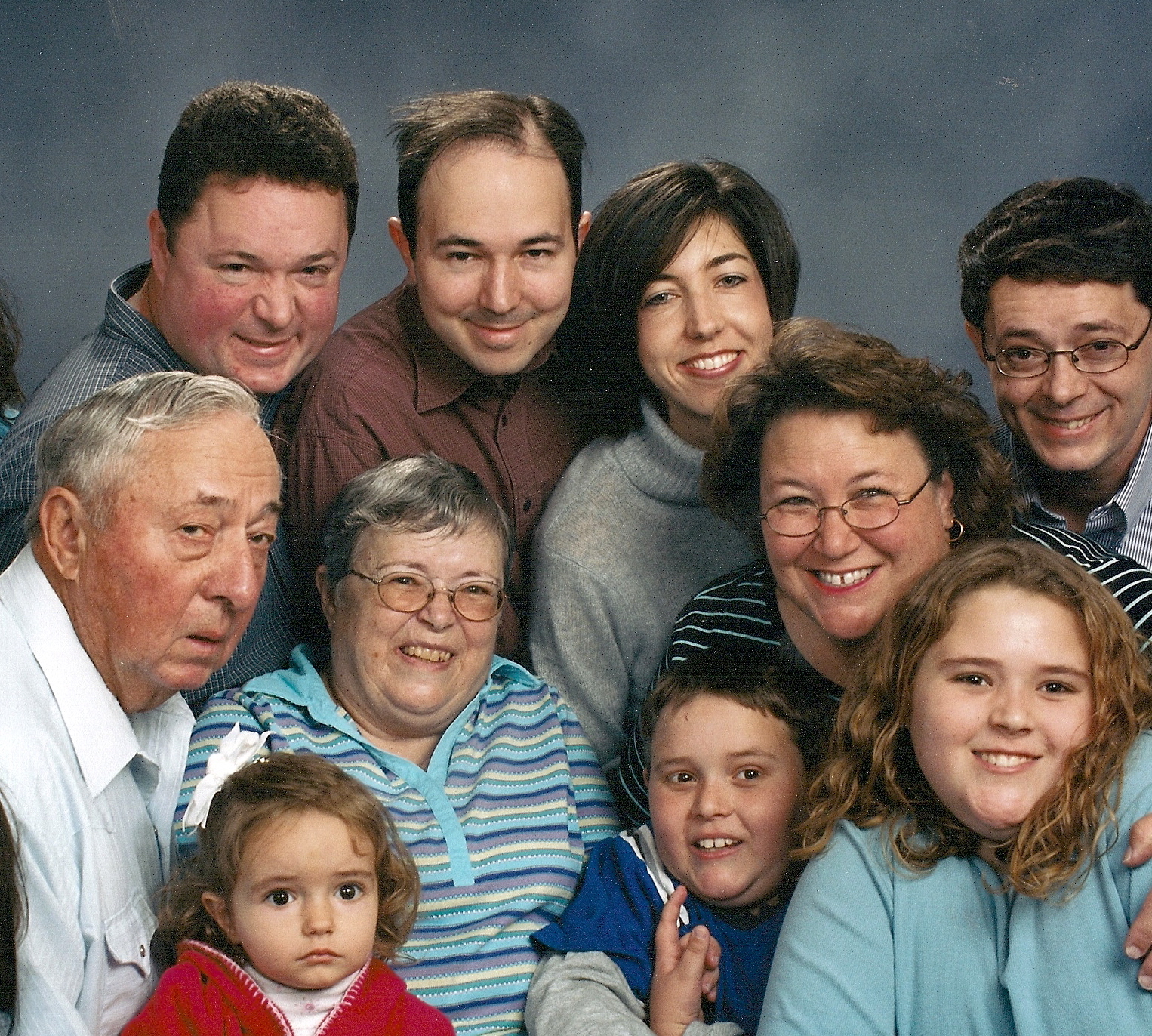 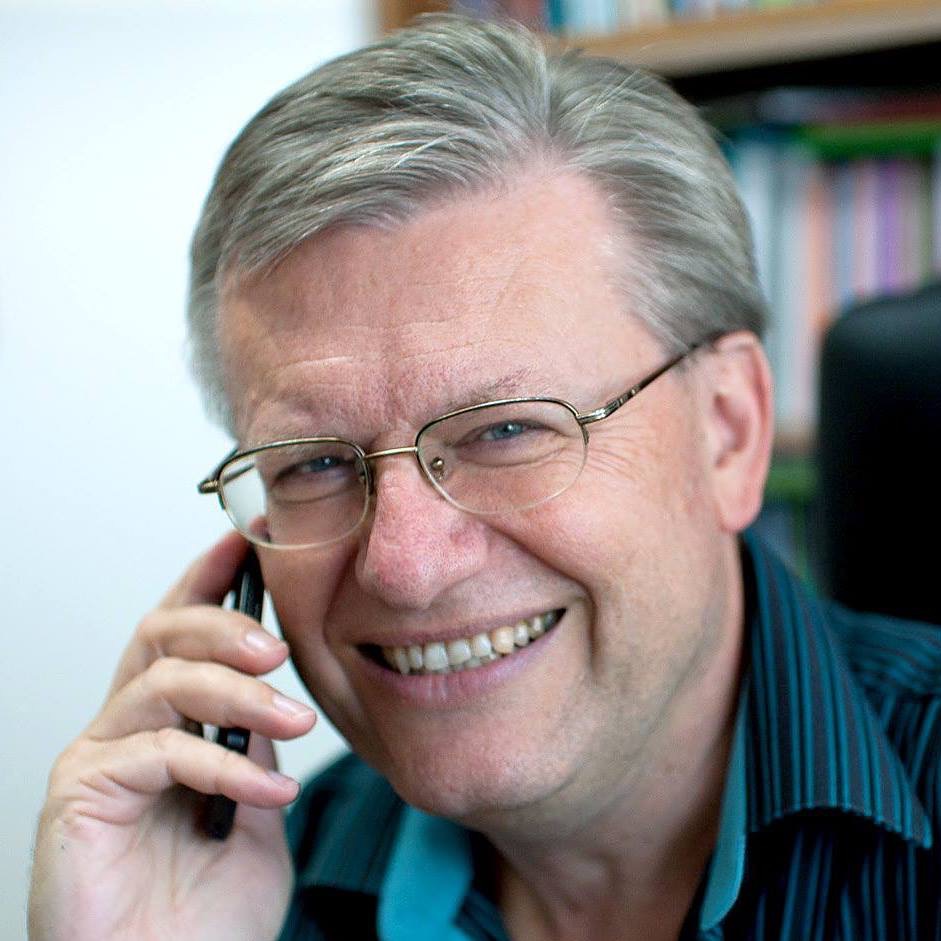 zákony
dedo
strýkovia a tety
podporné organizácie
školy
deti
Slovenské školstvo ako rodina
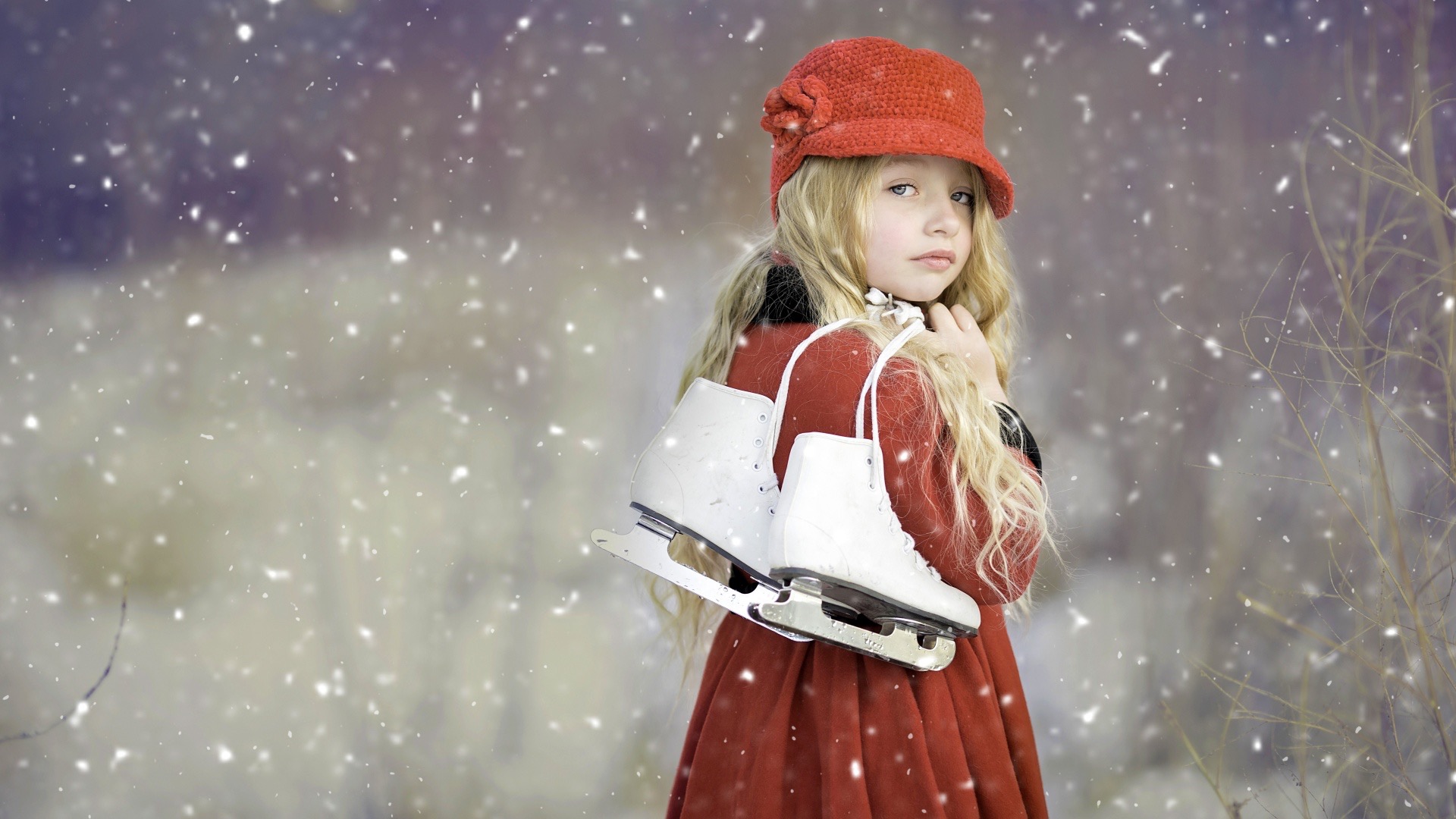 Školy ako deti
autorita
strach z konfliktov
problémy rieši niekto iný - odborníci
postoj “učíme deti”
robíme to, čo sa bude páčiť rodičom
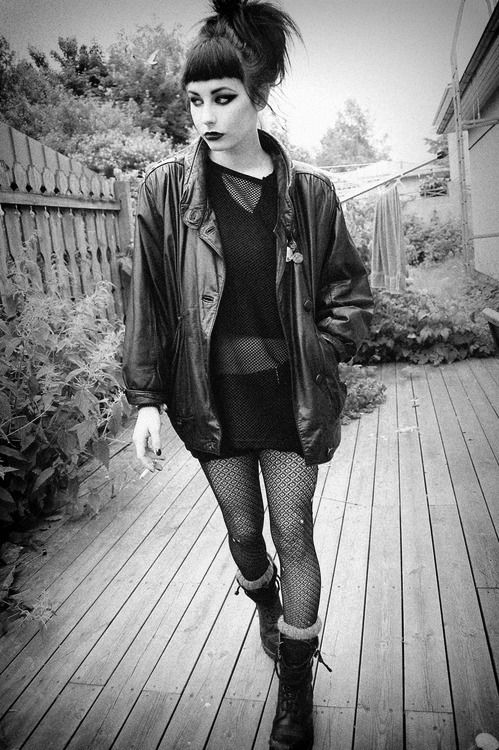 Školy v puberte
postoj “zmeníme školstvo” a “ukážeme vám to” preto idú na výkon
vyhľadávajú inovácie a alternatívy
vyhľadávajú konflikty
problémy likvidujú - prijímačky
formovanie správania podľa skupinou prijatých hodnôt
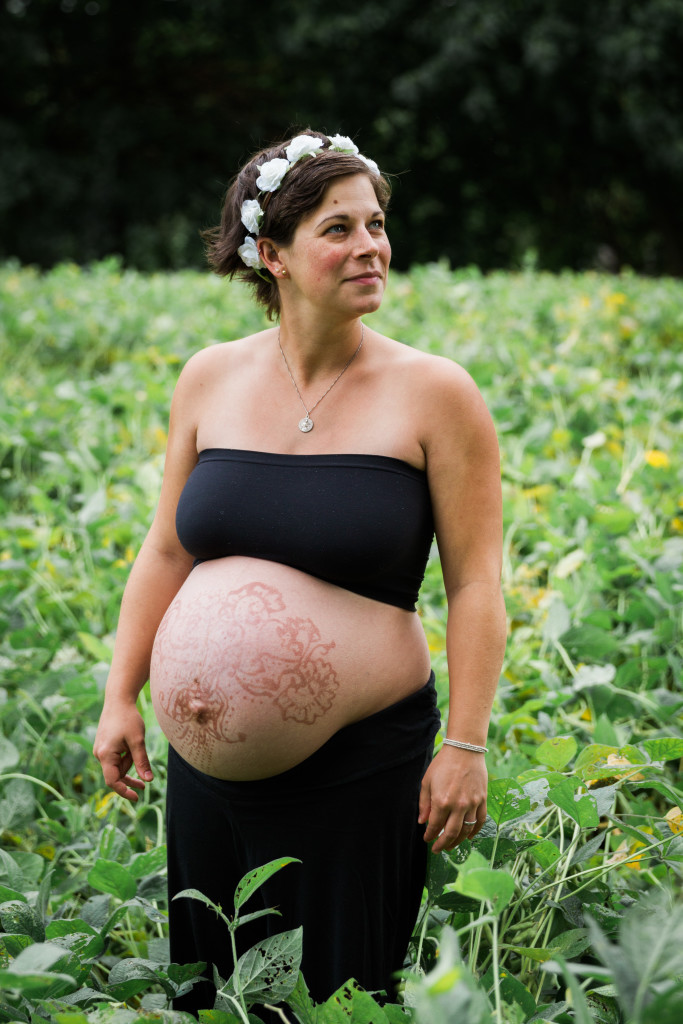 Dospelé školy
postoj “učíme sa”
neboja sa odlišností a problémov - rómovia, postihnutí, kognitívne hlúpe deti…
riešia aj vážne problémy
starajú sa o deti aj o rodičov
sú autonómne
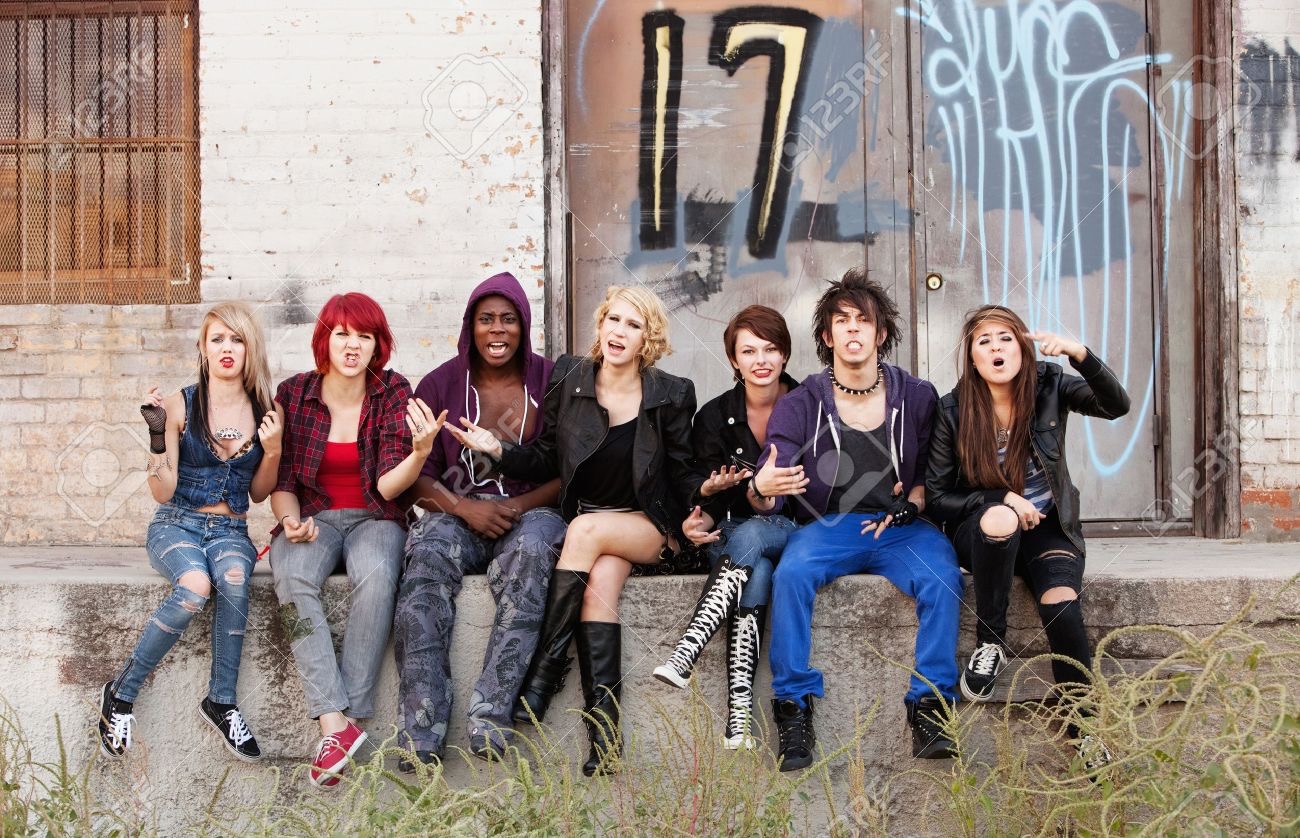 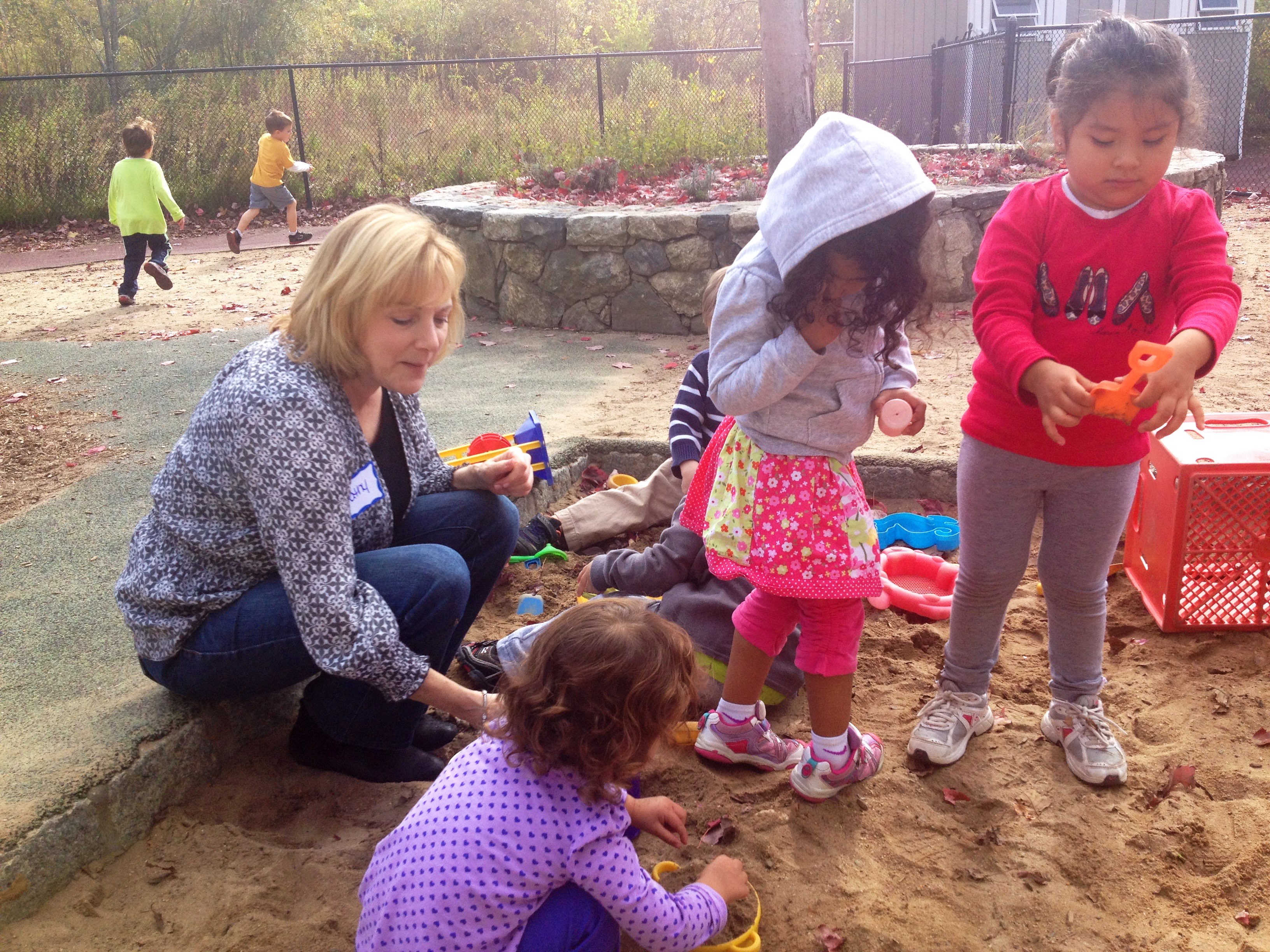 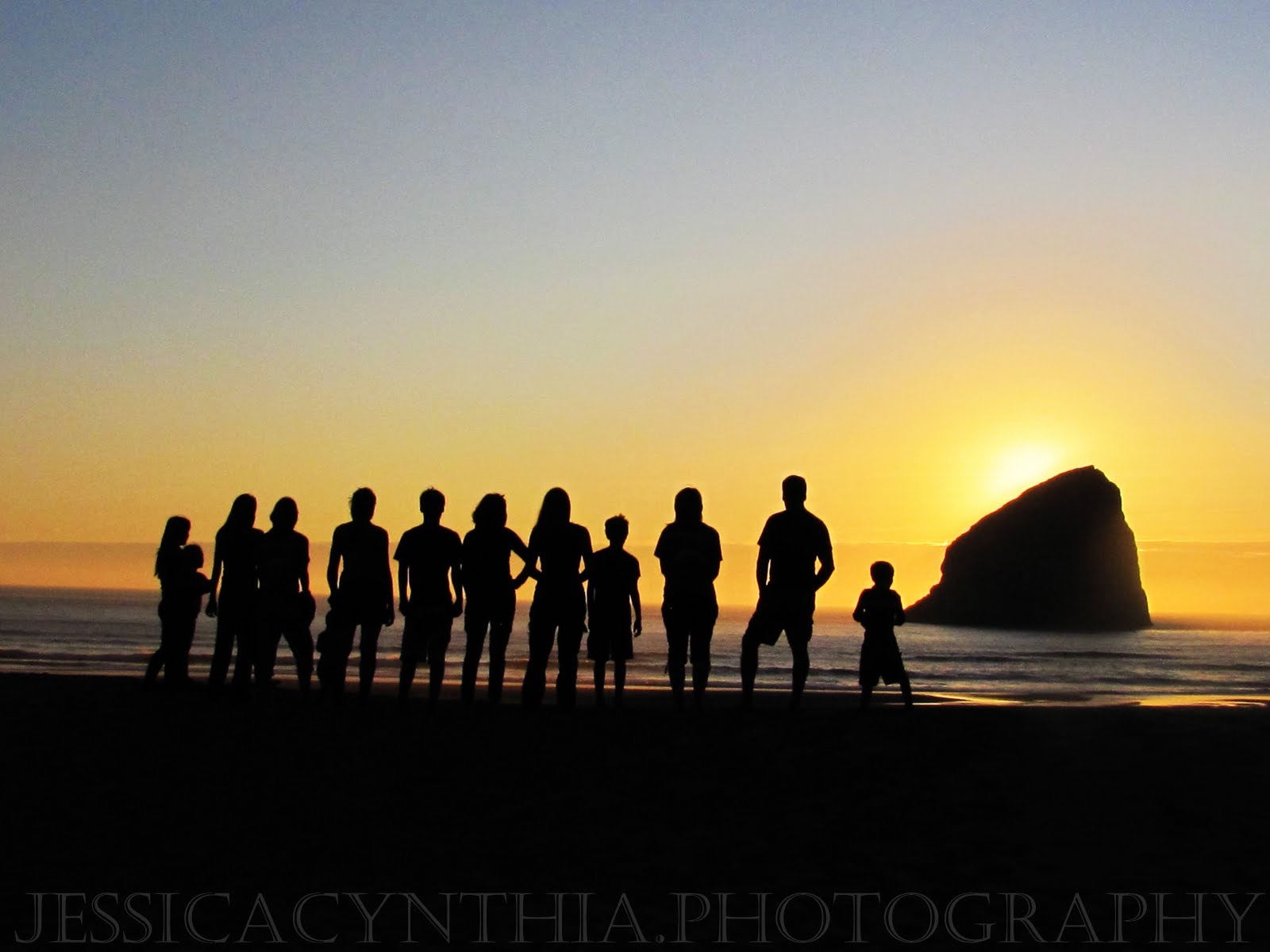 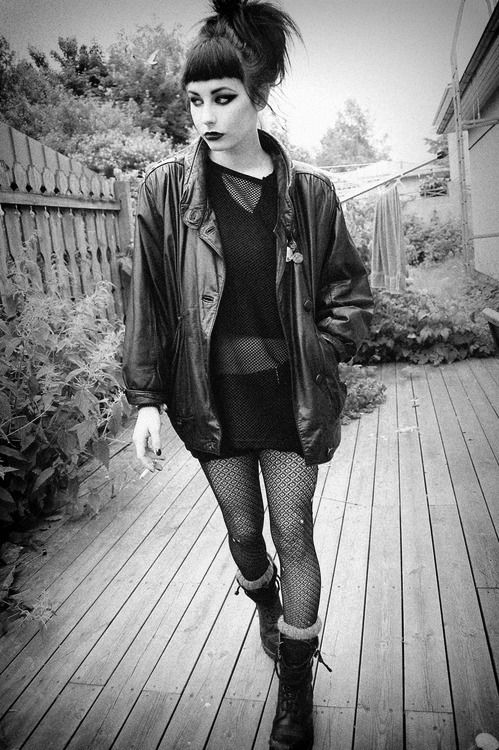 Ako riadiť školstvo v puberte
školy, učitelia a rodičia
rešpektovať prirodzených lídrov
dovoliť školám robiť chyby a začnú sa učiť sami
prechádzať cez ich frfľanie, fakovanie a hejtovanie
jasne nastavené pravidlá, ktoré možno meniť
konflikty, ako súčasť komunikácie
Úlohou MŠ a inšpekcie nie je hýbať slovenskými školami, 
ale podporovať školy, 
aby sa hýbali samé.
Ako sa môžu školy hýbať samé
Čo by sa zišlo zmeniť v školskej legislatíve
učebný plán 1/3 povinné hodiny a 2/3 si urobí škola
nebrať vážne kvalifikovanosť učiteľov
klasifikácia žiakov je nepovinná
možnosť spájať ročníky aj na 2.stupni
školská inšpekcia ako konzultant na zavolanie             “pomáhať a chrániť”
zrušiť centrálne služby a nákupy - ušetrené peniaze k normatívu
MŠ
otec
inšpekcia
mama
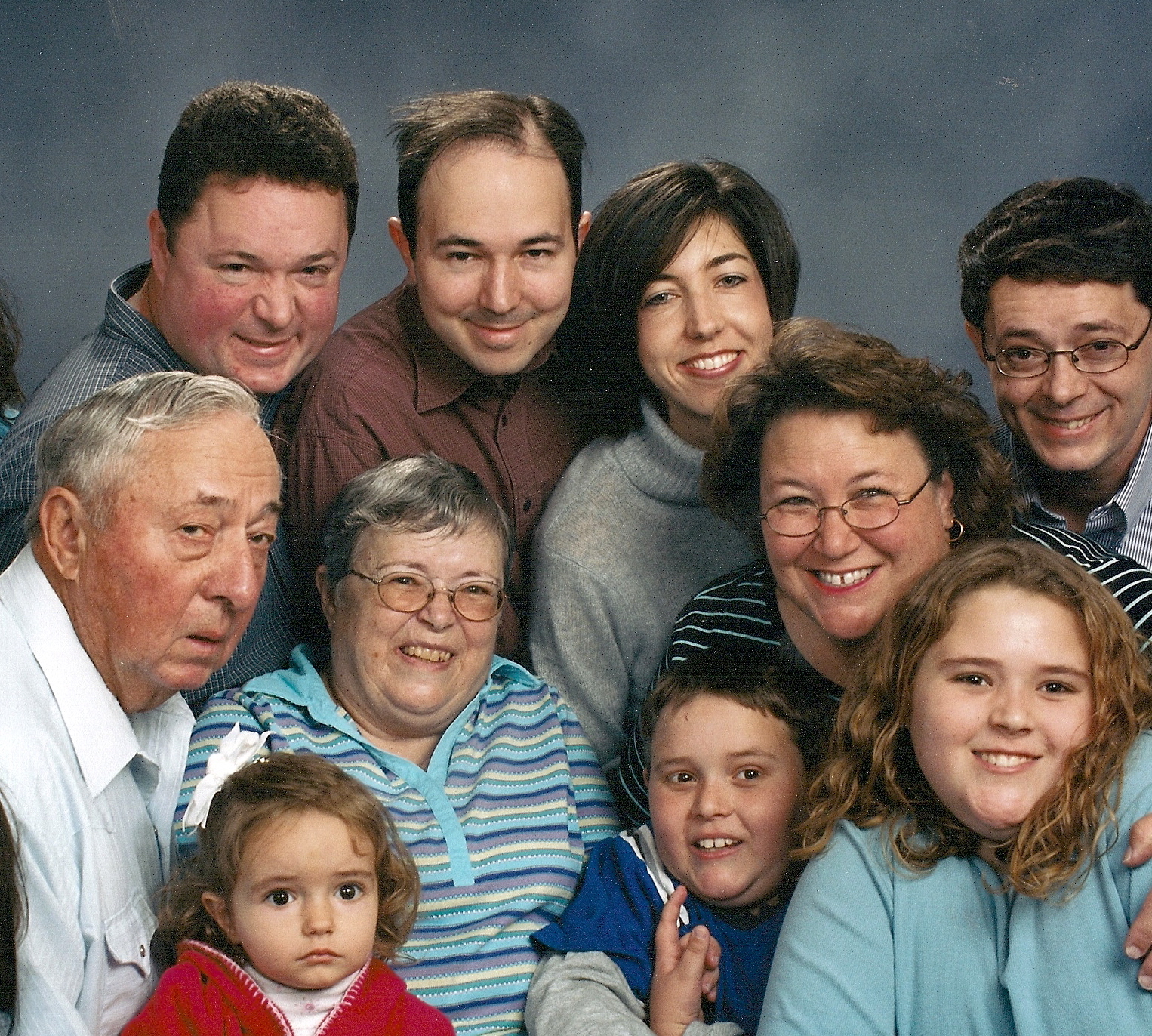 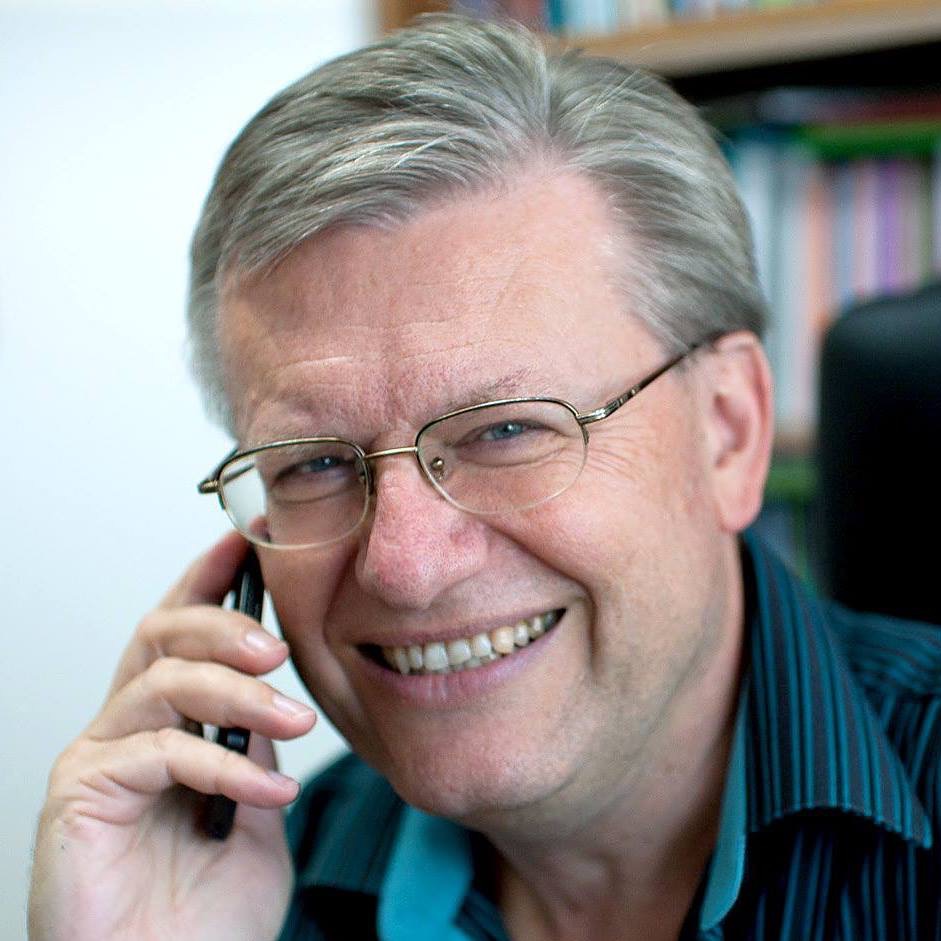 zákony
dedo
strýkovia a tety
podporné organizácie
školy
deti
Slovenské školstvo ako rodina
Nájde otec odvahu postaviť sa dedovi a zmeniť kultúru v školstve?
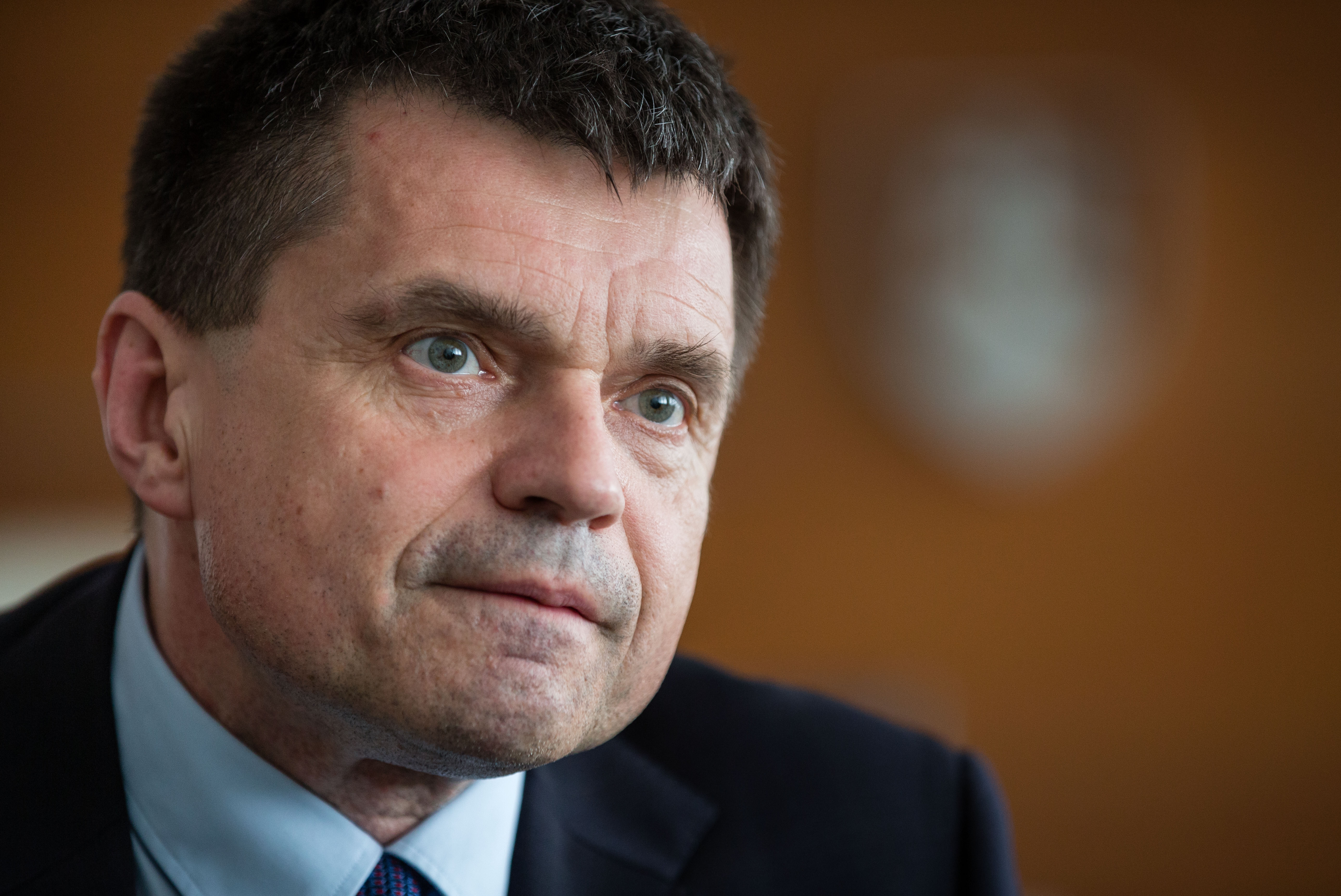